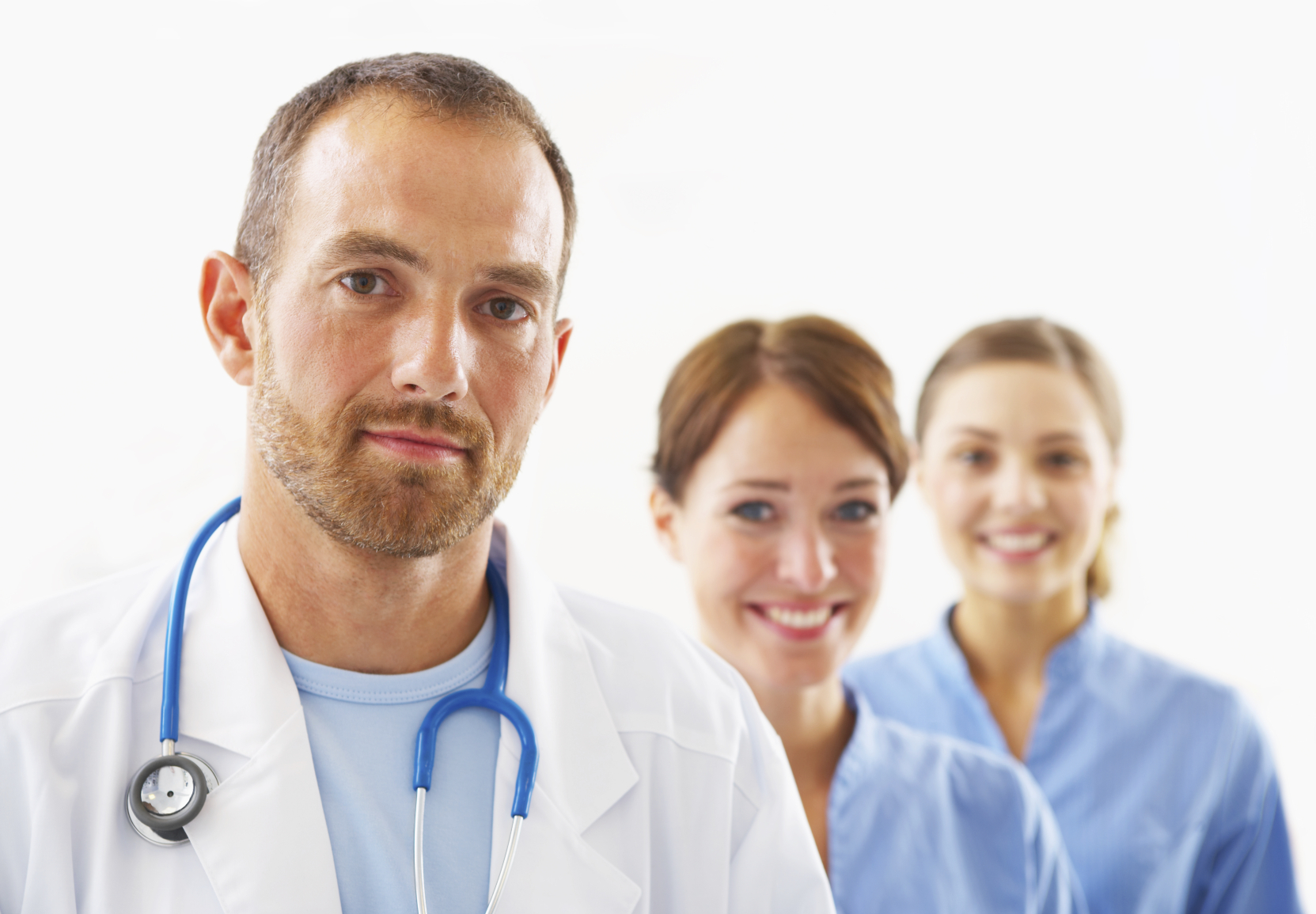 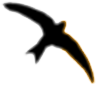 Комплексный подход
«Энвижн Груп» к информатизации здравоохранения
5 общепринятых принципов развития медицины в мире
Безопасность пациентов (снижение риска причинения вреда состоянию здоровья пациентов)
Качество медицинской помощи (удовлетворенность пациентов, эффективность оказания медицинской помощи)
Доступность медицинской помощи (равный доступ к помощи для всех граждан, уменьшение времени ожидания медицинской помощи, оптимальная загрузка ресурсов)
Вовлеченность пациентов (ориентация на пациента, его вовлечение к участию в процессе лечения)
Непрерывность медицинской помощи (координация действий и обмен информацией между различными медицинскими организациями, оказывающими помощь)
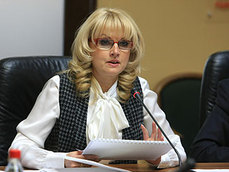 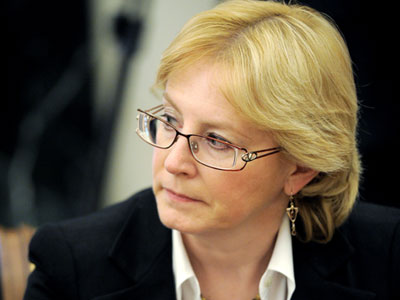 Тезисы о необходимости модернизации в сфере  здравоохранения РФ
…Предстоит определить, какие новые технологии будут внедряться в наших медучреждениях, чтобы люди могли получать качественную помощь не только в областных больницах, но и по месту жительства, в том числе за счет создания крупных межрайонных центров…
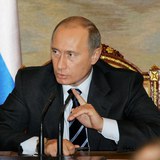 …В здравоохранении – мы тоже говорили уже неоднократно, и определенные попытки были сделаны – надо перейти к ведению истории болезни в электронном виде, унифицировать социальные карты и другие формы учета…
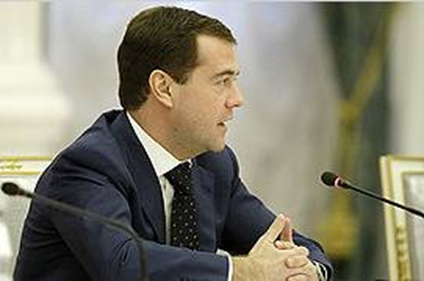 …Региональные программы модернизации здравоохранения, которые рассчитаны на 2011–2012 годы, исполнены пока только на 14%, однако регионы набирают хорошие темпы и вполне могут справиться со своими амбициозными планами…
Задачи высокого уровня
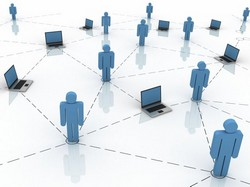 [Speaker Notes: Далее рассмотрим функции системы являющиеся необходимыми для реализации единой государственной информационной системы в сфере здравоохранения.]
Реализация
Создание инженерной инфраструктуры на уровне 1-го категорийного  ЦОД класса TIER-III по стандарту TIA-942
2-х годичная программа модернизации
От 5 производителей оборудования и программного обеспечения для телекоммуникационной и вычислительной составляющей
Больше 10 основных софтовых подсистем, работающих через единую шину
От 50 человек технического  персонала для эксплуатации построенной системы
 100-ни корпусов в лечебно профилактических учреждениях
Более 500 позиций номенклатур для поставки
Создание оптических и медных  каналов связи общей длинной более 1000 км
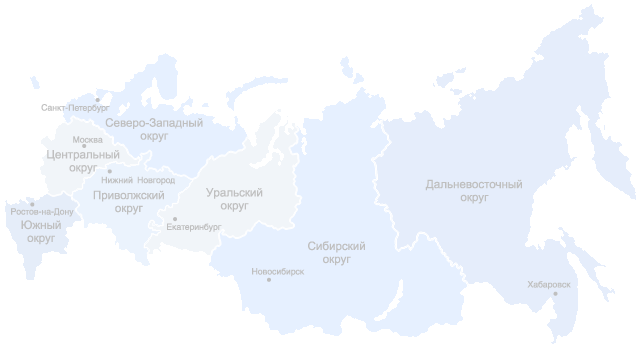 [Speaker Notes: Нужно понимать комплексность поставленной задачи и при выборе решения для реализации данного проекта следует учитывать ряд факторов усложняющих его при использовании традиционных  подходов и технологий – те локальное размещения оборудования и попытка интеграции ПО на всех площадках и уровнях. Для систем такого класса во главу угла ставится гибкость решения, его способности к адаптации под существующие условия без ущерба для безопасности.]
Сложность согласования
Согласованное решение:
Главы лечебно-профилактические учреждений
Министерство/департамент  здравоохранения региона
Министерство/департамент информатизации региона
Фонд обязательного медицинского страхования 
Другие ведомства, отвечающие за связь
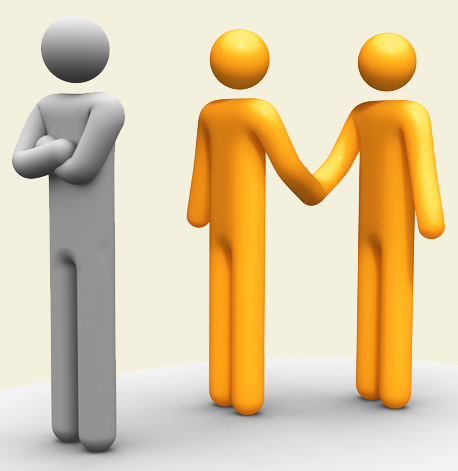 [Speaker Notes: Чтобы описать систему на концептуальном уровне определим её основные элементы и выполняемые ими функции. Система состоит из 4 классов субъектов между которыми и выстраиваются основные процессы взаимодействия.]
Пирамида решения
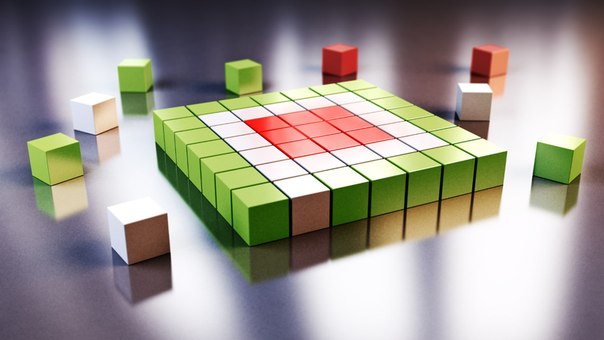 Мультисервисная сеть передачи данных
Инженерная инфраструктура, ЦОД
Вычислитель, телемедицина
Медицинская информационная система
Наши сильные стороны
В год создаем и сдаем в эксплуатацию от 10  ЦОД класса TIER-III по стандарту TIA-942
В компании более 100 проектов со сроками реализации более года
Более 100 производителей авторизовали нашу компанию, многие по высшей планке
Макет «Системы 112», представленный на стенде,  показывает наши возможности в реализации интеграции различных софтверных подсистем в единую шину взаимодействия
Более 200 сервисных инженеров обеспечивают непрерывность бизнеса у наших Клиентов
 В течение 5 лет реализуем крупнейшие проекты в России по созданию и модернизации  мультисервисных  сетей
Выстроенные партнерские отношения с субподрядчиками на территориях позволяют оперативно сосредотачивать человеческие ресурсы
Оптика доктору
Технология настоящего
Более 1,5 миллионов инсталлированных портов
Экономически сравнима с традиционной медной технологией
Сокращение до 10 раз времени развертывания и внедрения
Готовность к передачи гигабайтов информации с диагностического оборудования без модернизации кабельной сети
Многолетний запас  по полосе пропускания
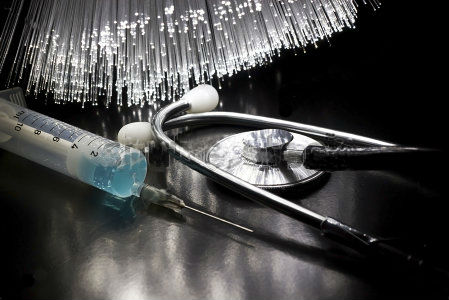 Использование оборудования российского производства
Новосибирская область
Технология GPON для подключения рабочих мест в лечебно-профилактических учреждениях
Терминальная станция, отвечающая всем требованиям построения системы
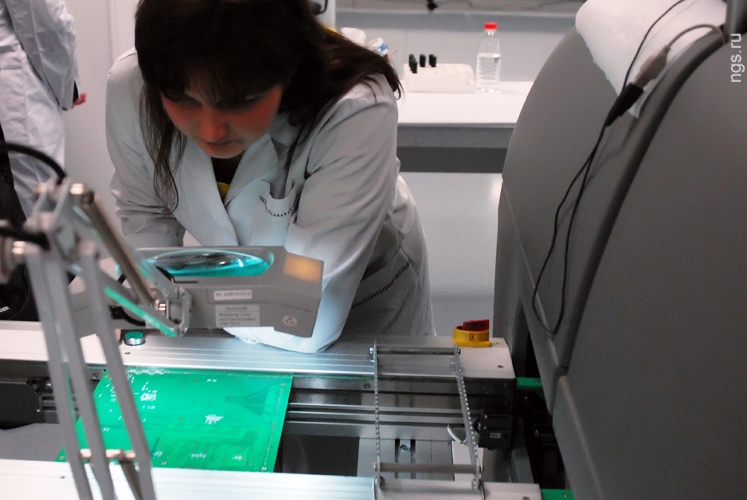 Предлагаем
План действий :
Детальная презентация специалистам на местах
Утверждение концептуальных решений
Полевое обследование ЛПУ
Разработка детального системного проекта
Разработка телекоммуникационной составляющей проекта с учетом возможностей операторов связи на территории
Подготовка предложений на двух-трехлетнюю перспективу
Спасибо за внимание!
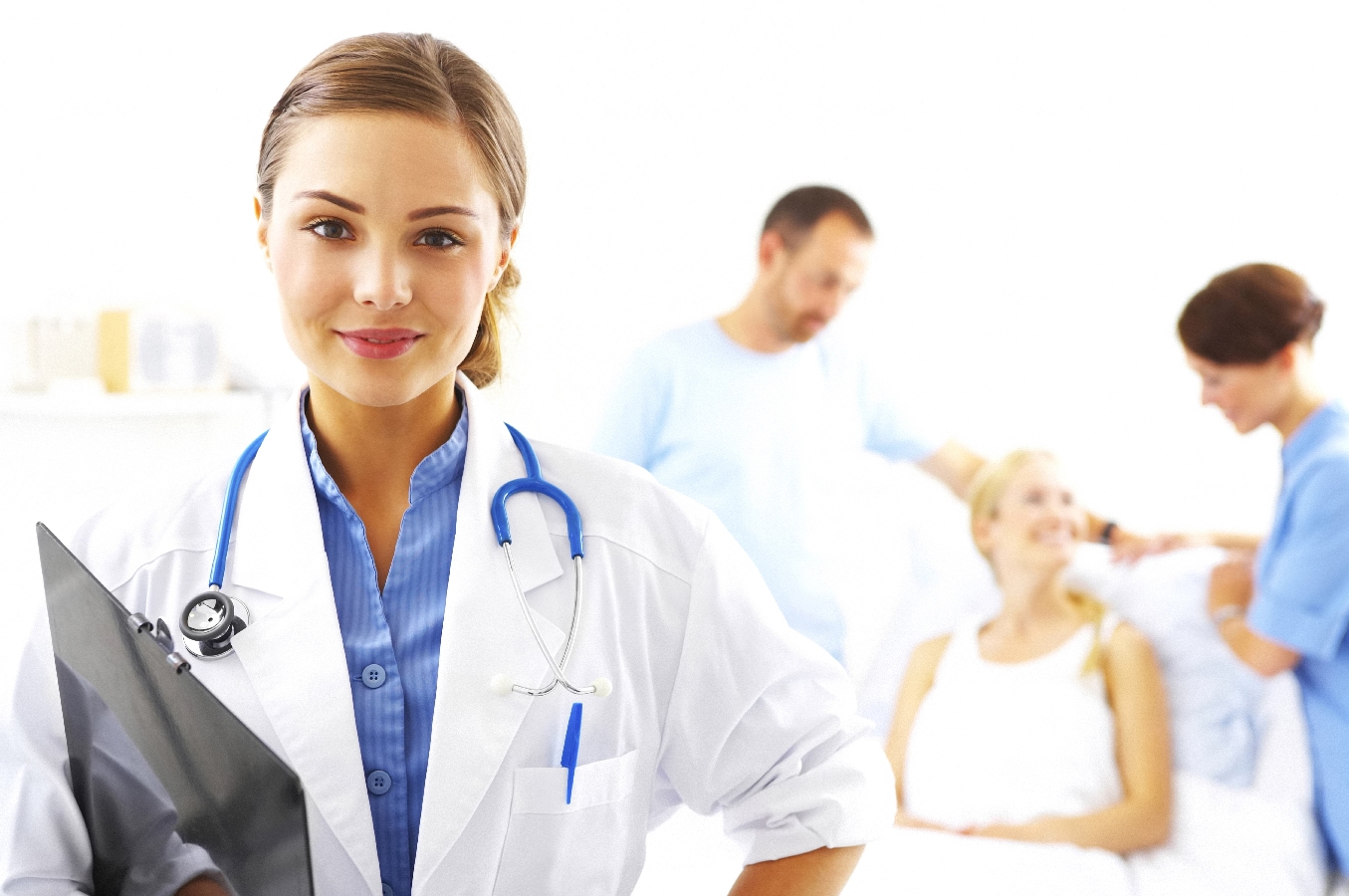